Bakersfield CollegeAll Campus Budget ForumApril 29, 2024presented by Jerry Fliger, President Calvin Yu, Vice President, Finance and Administrative ServicesErica Menchaca, Academic Senate President
1
[Speaker Notes: Updated - SB]
Topics of Discussion
President
State of the College
Vice President, Finance and Administrative Services
State of California – Budget Talk
BC Budget Premise
Categoricals
50% Ratio
24-25 Budget Schedule
Academic Senate President
College Reserves
Spring/Summer/Fall Registration
District Wide Budget Committee
The State of the College
Dr. Jerry E. Fliger
President
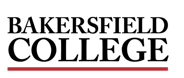 [Speaker Notes: Updated - SB]
All Campus Budget Forum
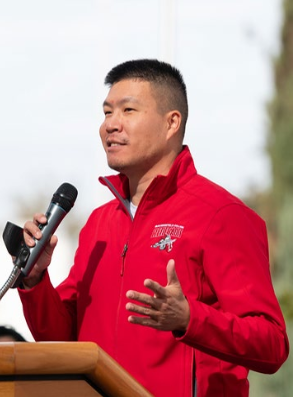 Calvin Yu
Vice President, Finance and Administrative Services
[Speaker Notes: Updated - SB]
BC Budget Office
https://www.bakersfieldcollege.edu/about/administration/finance-and-administrative-services/budget.html

Somaly Boles, Director, Finance and Grants
Cristal Rios, Budget Analyst
Yvonne Stallion, Budget Analyst
Jerry Harris, Budget Analyst
Sachiko Morrison, Accounting Coordinator
Governor’s Budget Plan
Governor’s budget proposal should be considered a win for CCs – has held true since January
Total funds proposed for the CCC in 2024-25 are $21.6B – May revise forthcoming
$69.1M ongoing Prop 98 funding for 0.76% COLA for Student Centered Funding Formula apportionments – base adjustments bring the effective rate to -0.14%.
$29.6M ongoing Prop 98 funding for 0.5% enrollment growth
Proposed withdrawals of $235.9M in 2023-24 and $486.2B in 2024-25 to support ongoing SCFF costs
$60M one-time Prop 98 funding to expand nursing programs and Bachelor of Science in Nursing partnerships
Student Housing funding
No proposed Deferred Maintenance funding
College Budget Premise
Increase of revenue from PY due to the SCFF, COLA, and base: $9.7M*
Basic - $11.8M ($10.9M)
Credit - $79.4M ($68.4M)
Dual Enrollment - $18.2M ($17.9M)
Incarcerated and non-credit – $4.8M ($4.9M)
Supplemental – $34.7M ($30.3M)
Success - $19.8M ($18.3M)
Step/Column increases 2.5%
PERS (5.8%) increase; STRS flat
*After 3.55% deficit factor applied to the district – BC raw SCFF growth was $13.3M.
Labor Budget
*10% deficit factor applied due to decrease in state revenues.
**2023 actual + one per college.
Categorical/Restricted Funding
24.74%Growth
[Speaker Notes: Updated - SB]
50% RatioHistorical Review of BC’s 50% Ratio **
**Ratios are before the District Office Chargeback
[Speaker Notes: Updated - SB]
BC BUDGET SCHEDULEOctober 2023-June 2024
[Speaker Notes: Updated - SB]
All Campus Budget Forum
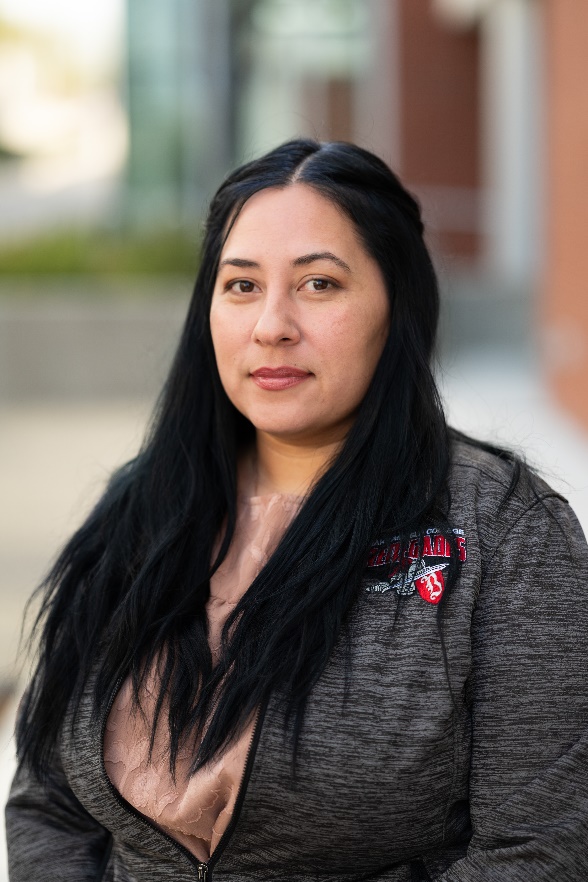 Erica Menchaca
Academic Senate President
[Speaker Notes: Updated - SB]
[Speaker Notes: Updated - SB]
BC Spring 2024 FTES
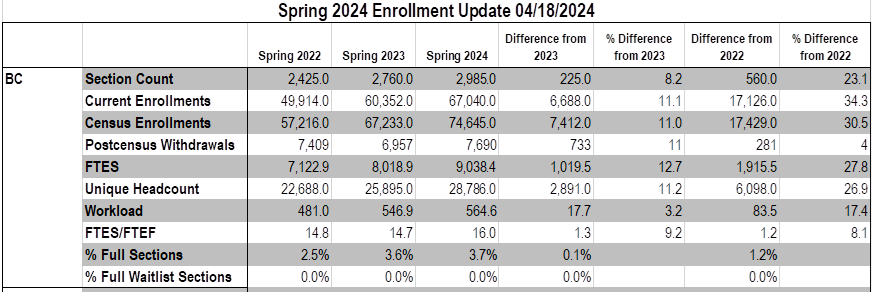 From KCCD Institutional Research Email 4/18/24
[Speaker Notes: Updated - SB]
BC Summer 2024/Fall 2024 FTES
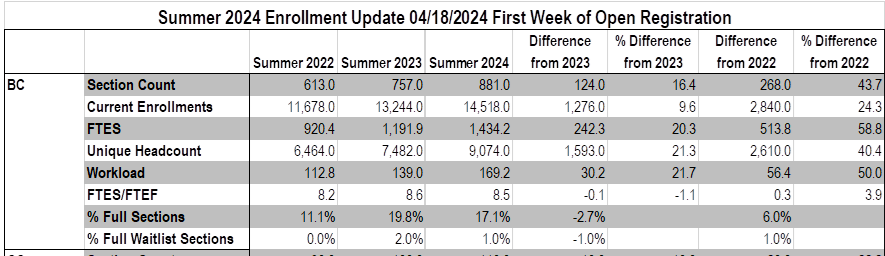 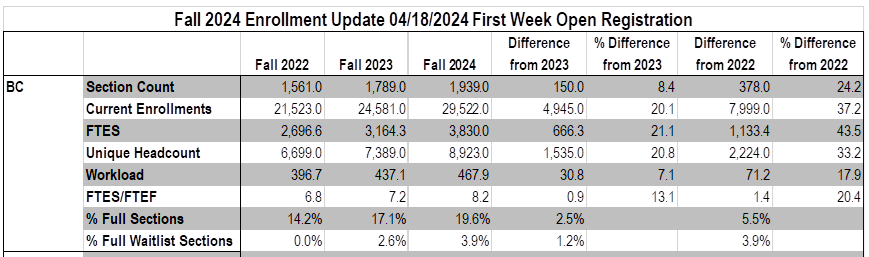 From KCCD Institutional Research Email 4/18/24
[Speaker Notes: Updated - SB]
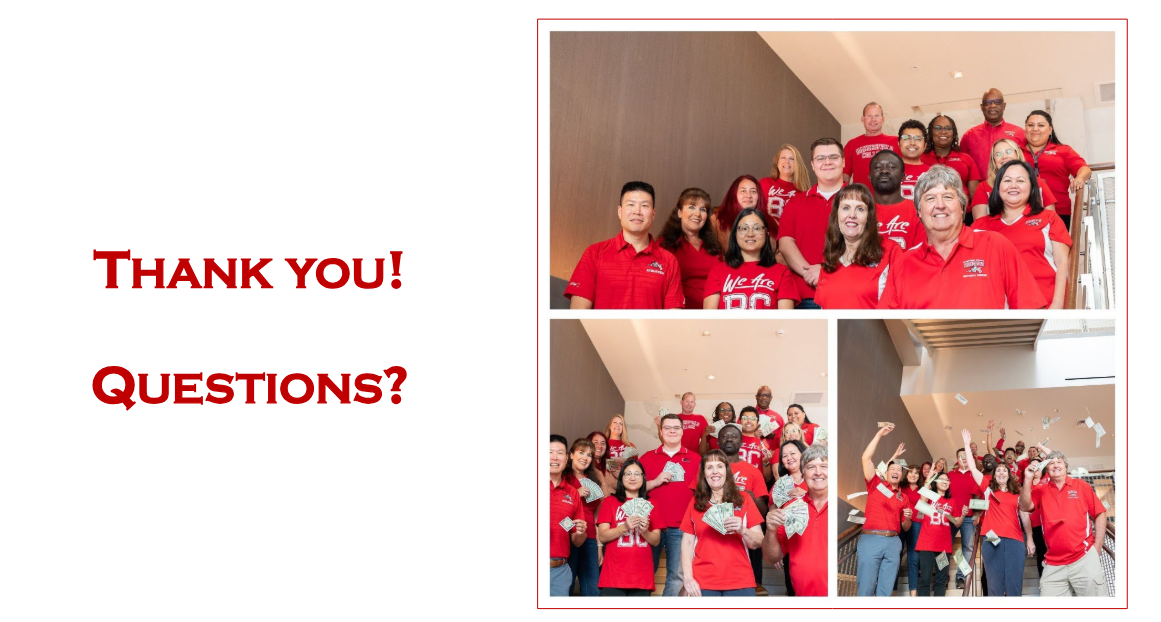 Thank You!


Budget Committee
Jacob Palmbach
John Gerhold
LeAnn Riley
Gilbert Ayuk
Kyungjin Menjivar
Tim Bohan
Kimberly Nickell
Jessalyn Choate
Angela Williams
Jo Ellen Barnes
Steven Holmes, Faculty Co-chair
Victor Crosthwaite, Classified Co-chair
Calvin Yu, Admin Co-chair
Dr. Jerry Fliger
Billie Jo Rice
Imelda Simos-Valdez
Erica Menchaca
Reggie Bolton
Somaly Boles
Cristal Rios
A Short 10 years…
March 2014 – March 2024:
	CPI Change: $1.00 – $1.32

2014: 12,322 FTES
2024: 18,348 FTES (+49%)

2014 FTES funding rate: $4,564
2024 FTES funding rate: $9,732 (+113%)

2014 Labor+Benefits GUI proportion: 67.9%
2024 Labor+Benefits GUI proportion: 80.4% (+18.4%)

2014 Total GUI Budget: $54.2M
2024 Total GUI Budget: $139.0M (+156%)
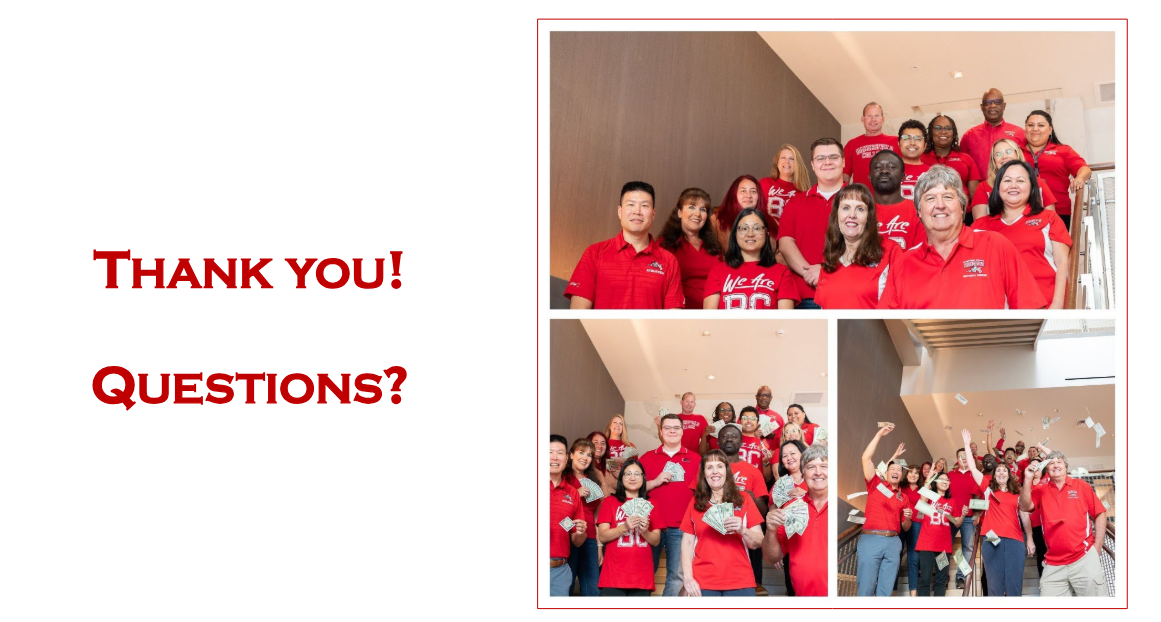 Thank You!


Budget Committee
Jacob Palmbach
John Gerhold
LeAnn Riley
Gilbert Ayuk
Kyungjin Menjivar
Tim Bohan
Kimberly Nickell
Jessalyn Choate
Angela Williams
Jo Ellen Barnes
Steven Holmes, Faculty Co-chair
Victor Crosthwaite, Classified Co-chair
Calvin Yu, Admin Co-chair
Dr. Jerry Fliger
Billie Jo Rice
Imelda Simos-Valdez
Erica Menchaca
Reggie Bolton
Somaly Boles
Cristal Rios